Federating pools – from Clusters to Grids
Greg Thain
Agenda
Overview of the Condor-CE
	basis for GlideinWMS and OSG
What’s a CE
Why we need one
Past history
Possible future work
First, some terminonlogy
CE “Compute Element”
SE “Storage Element”
WN “Worker Node:
The Problem
You have many pools, all different
Different batch systems
Different policy
Want to use all of them
Job sender shouldn’t need to
 know about site differences
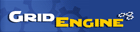 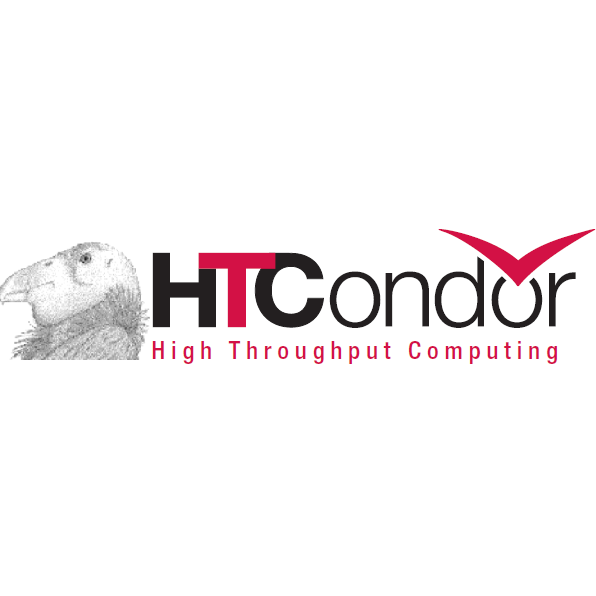 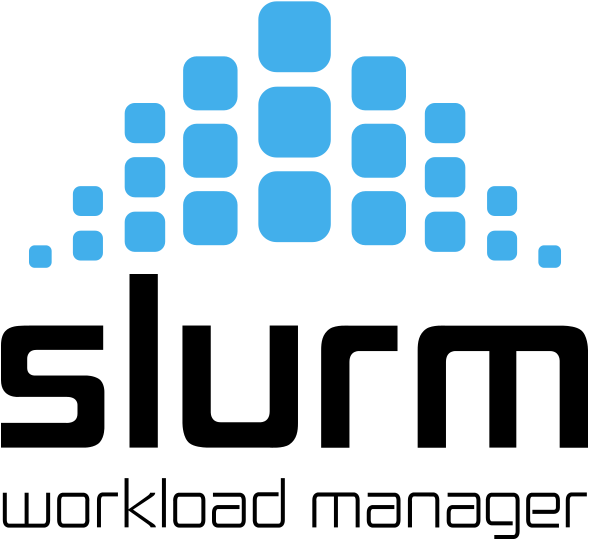 Solution: A common “Door”
Door translates common requests into
site-specific requests
Door applies site-specific
   policy to common job

Door added to sites
Site A
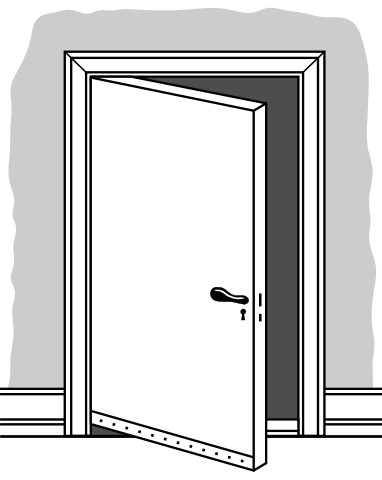 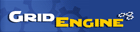 Site B
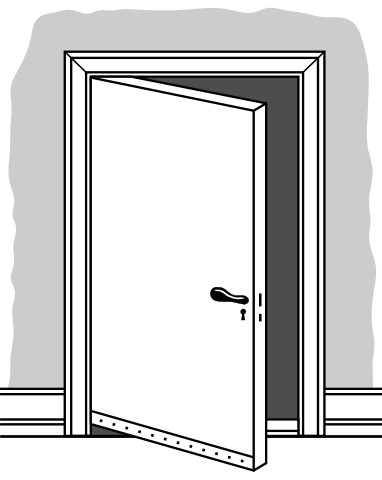 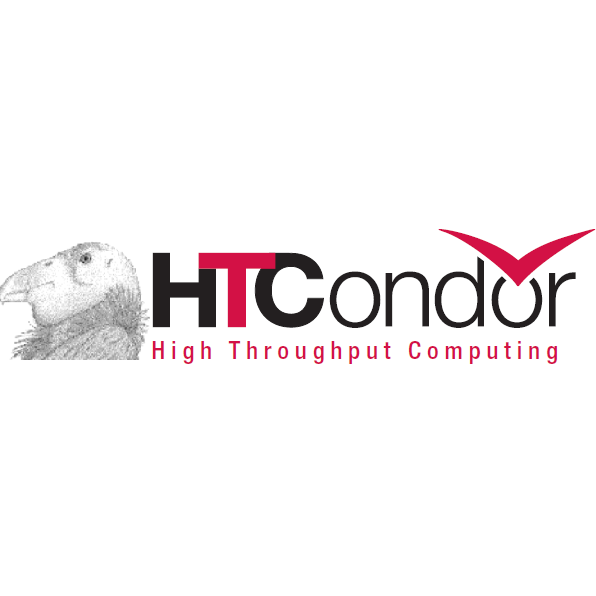 Site C
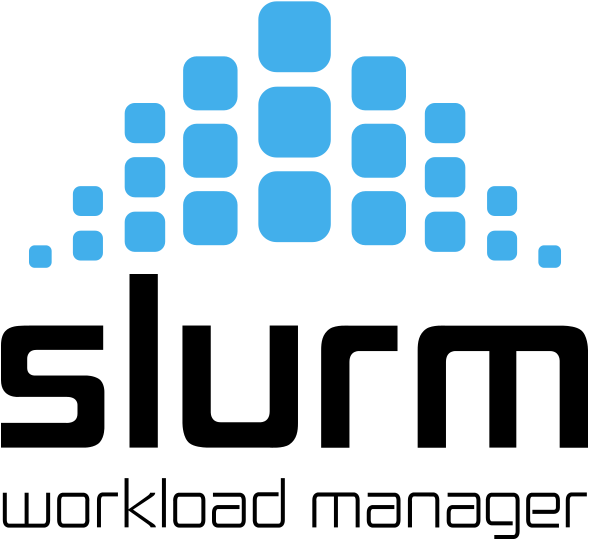 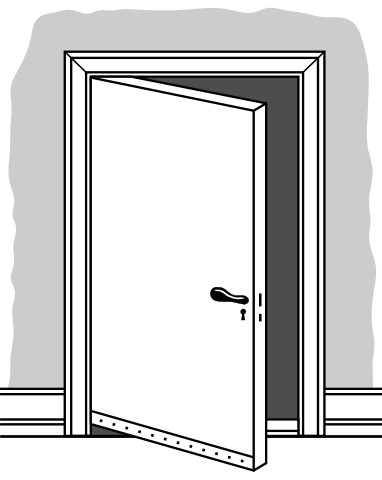 Solution: A common “Door”
Job
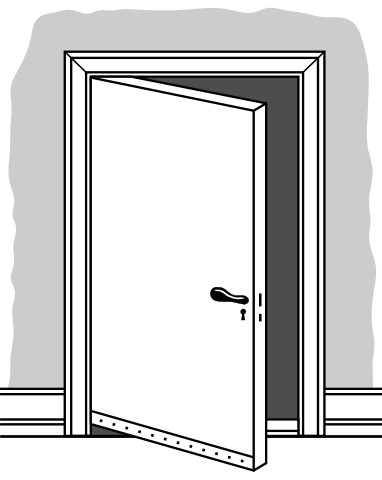 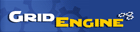 Job
Job
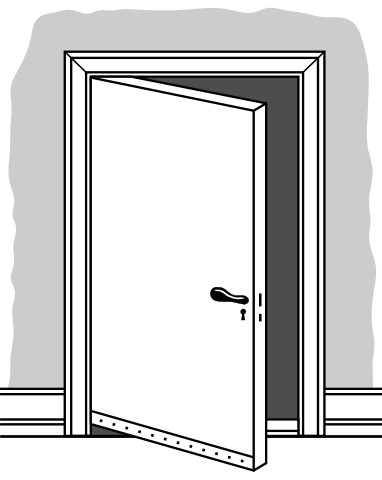 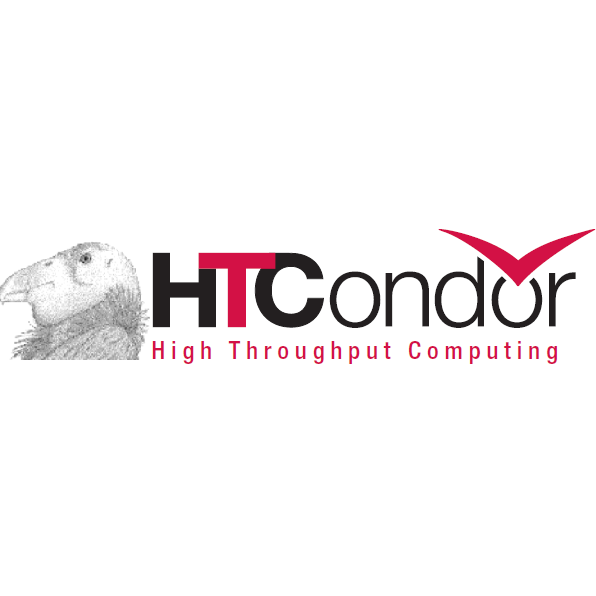 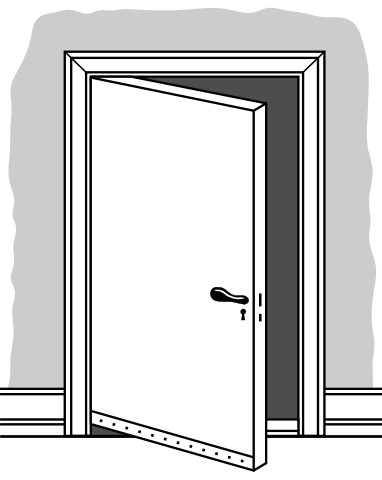 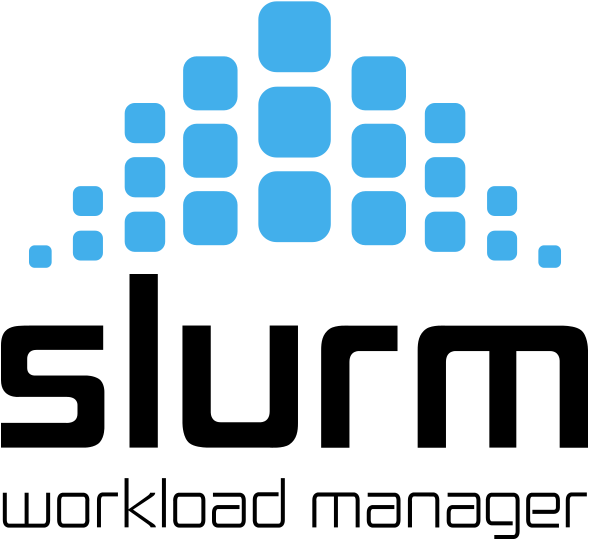 Job
Door Principles
Need powerful transformations
Need to hide site dependencies
Want language to be declarative
Terse, Analyzable, Usable
Need all work to be Manageable
Focus on non-functional requirements
Doors must be
Scalable
Manageable
Accountable
Secureable
Extensible
Fundamental Principle
“Submit locally, Run Globally”

Same job description, local or grid
Global grid is not a separate system,
	it extends the existing system
The 2000s solution to Doors
Globus GRAM
In 2017, Globus announced dropping support for GRAM
Required new implementation

Allow us to learn from lessons of GRAM
GRAM lessons learned
GRAM imperative, not declarative
Adaptation provided by perl scripts
Modified by every local site
Upgrade nightmares
Scalability problems
Accounting and manageability problems
HTCondor to the rescue
With HTCondor tools described yesterday…
Condor-C
Job Router
We built Condor-CE with existing parts
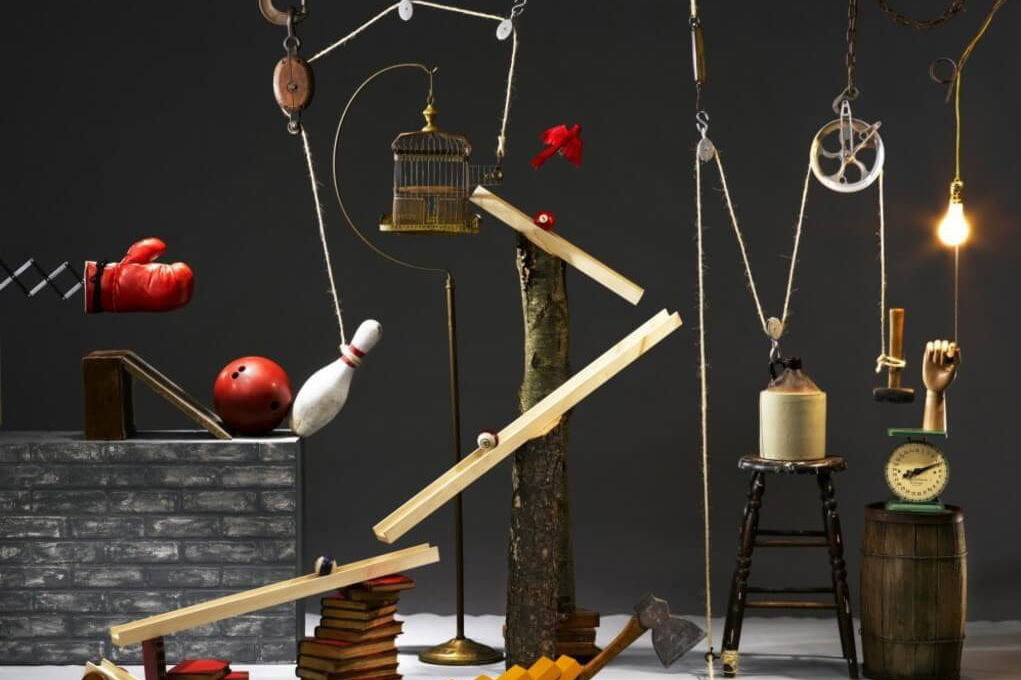 One Logical job, in many places
Job1
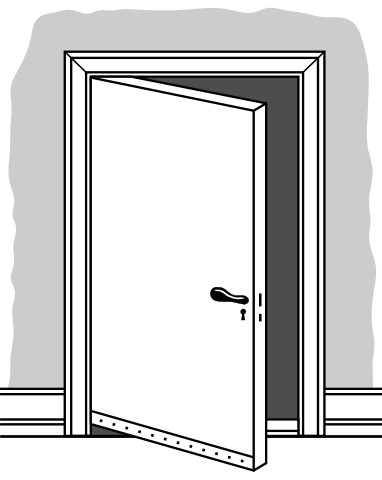 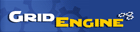 Job1
Changes here
Reflected here
Condor power on both sides
Job1
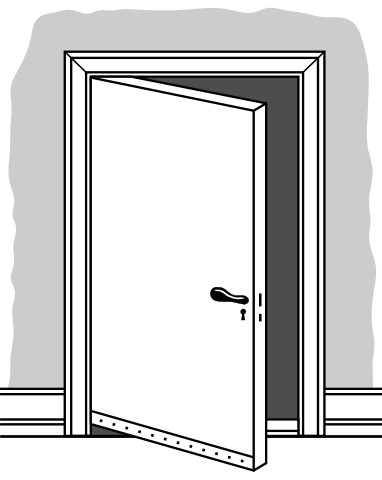 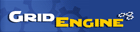 Job1
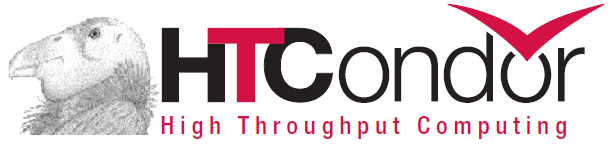 Schedd here
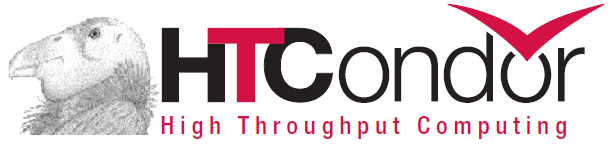 Full condor pool here
All is not well: source routing
Remote
Pool
Which route?
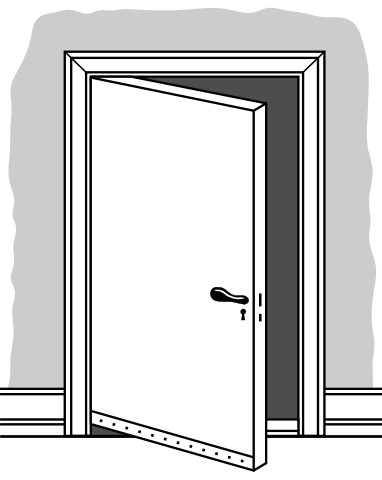 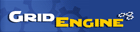 Local
Pool
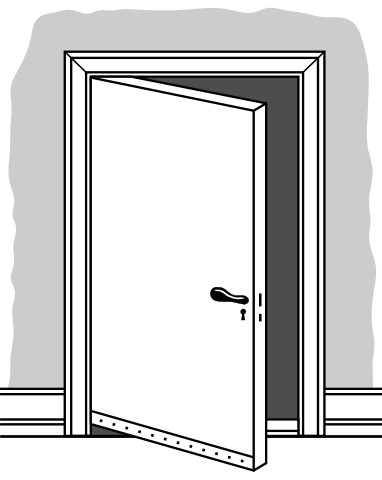 Remote
Pool
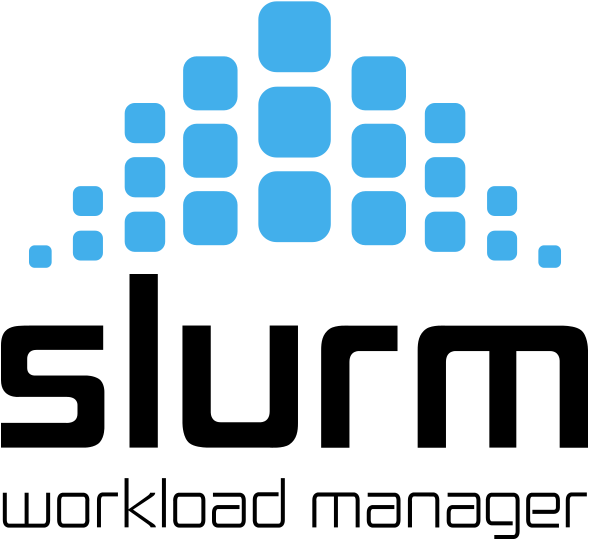 Wait while idle…
Remote
Pool
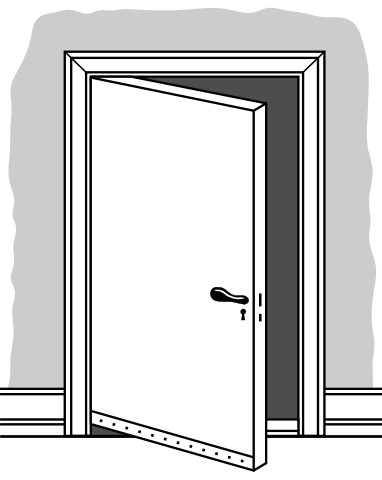 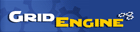 Local
Pool
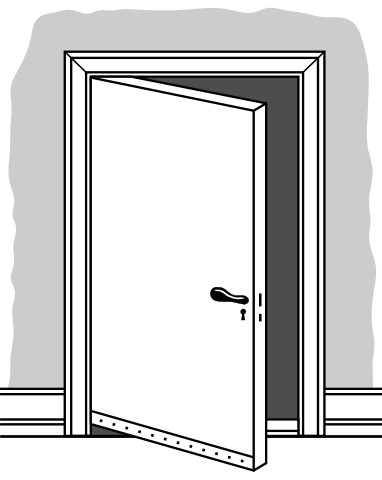 Remote
Pool
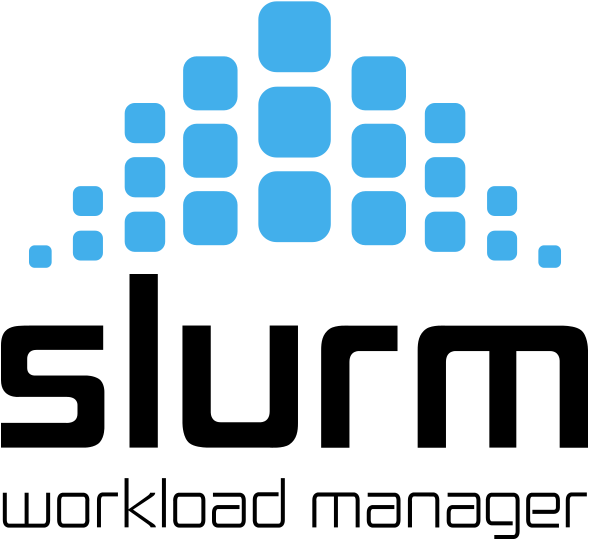 Solution: Late binding
Remote
Pool
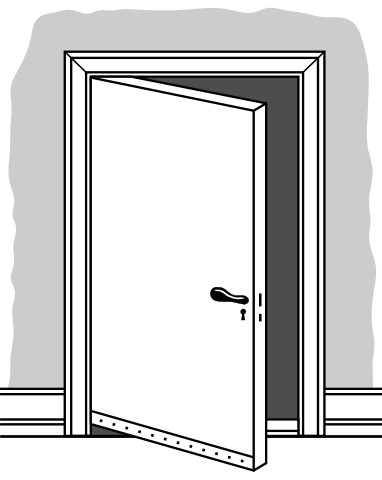 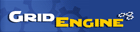 Local
Pool
Pilots, not jobs
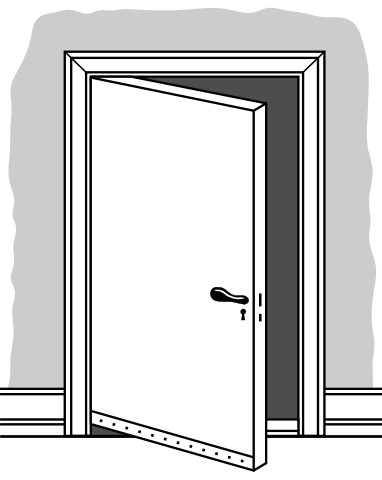 Remote
Pool
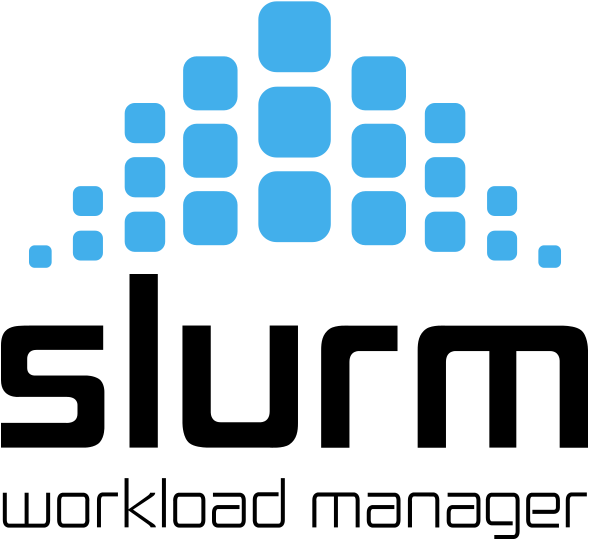 Factory submission
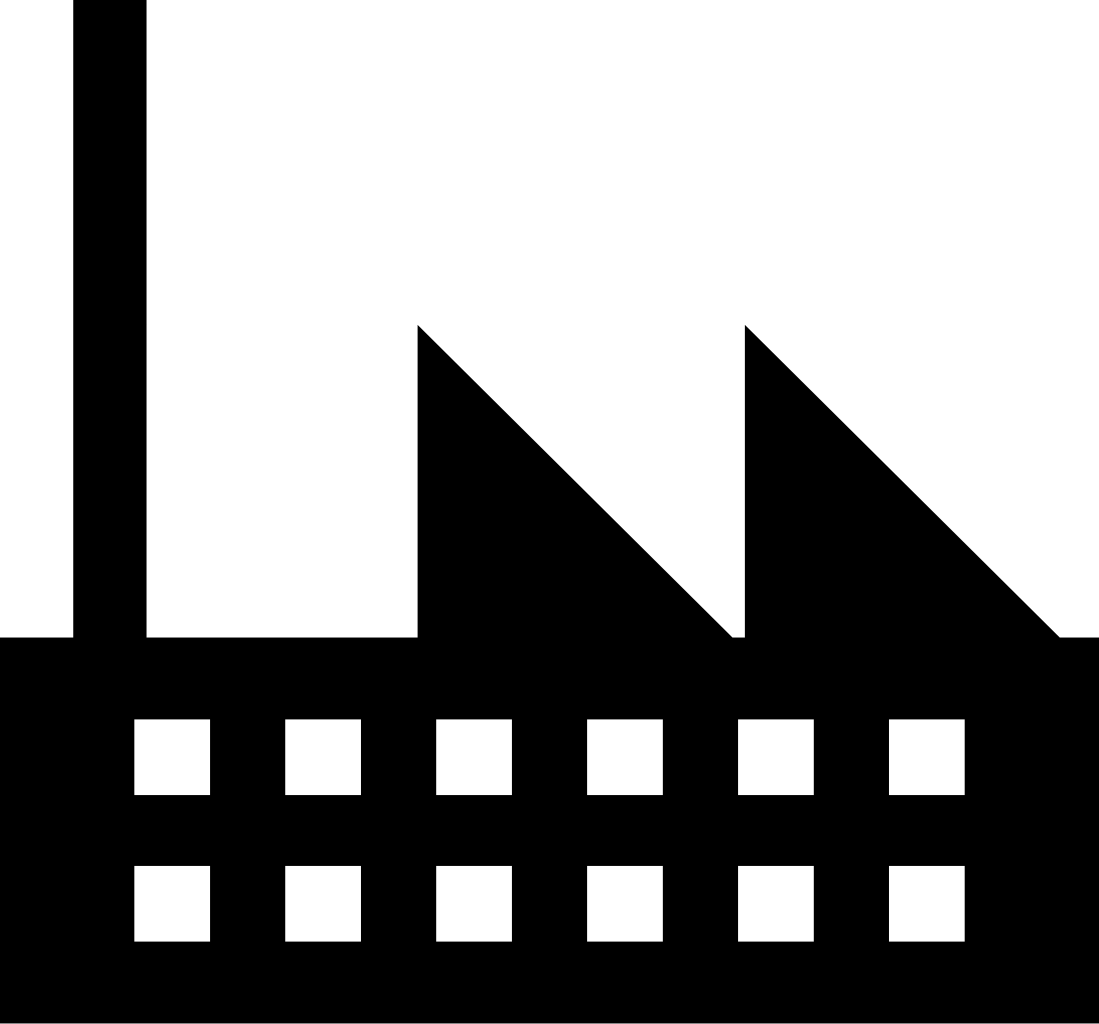 Remote
Pool
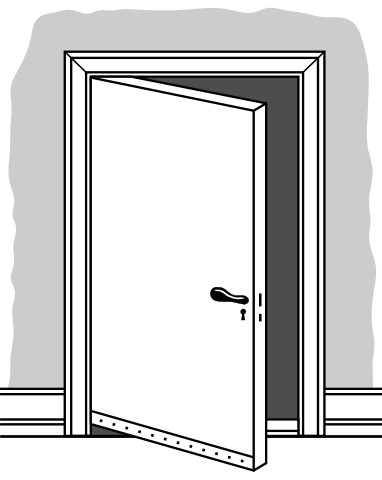 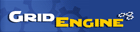 Local
Pool
Pilots, not jobs
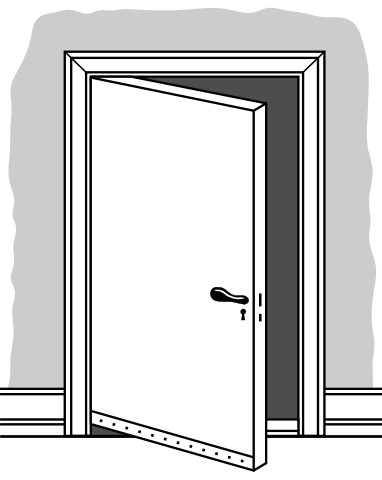 Remote
Pool
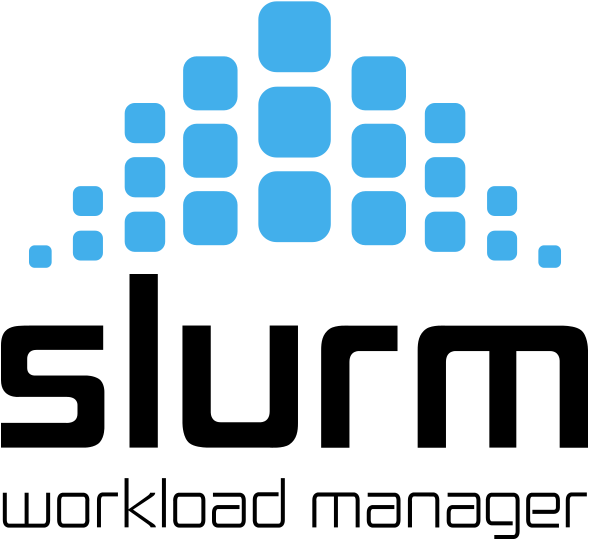 Future work…
Pets vs Livestock
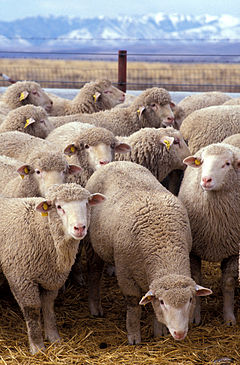 Names
Identity
Love
Quantity
Fungibility
kubernetes
Kubernetes
Could be just another grid type
allows interesting possibilities
Runs containers
Runs as root 
Provisions its own network
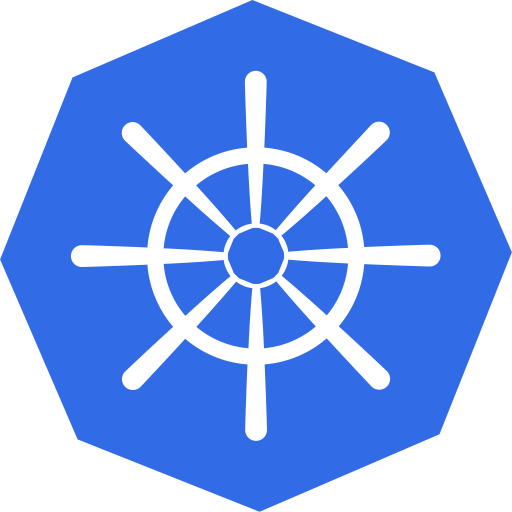 Conclusion
Condor-CE allows us to build grids
Built on years of experience in months